The Uniquely Abled Project
North Central Ohio Region Industry Manufacturers Workforce Alliance

April 28, 2022
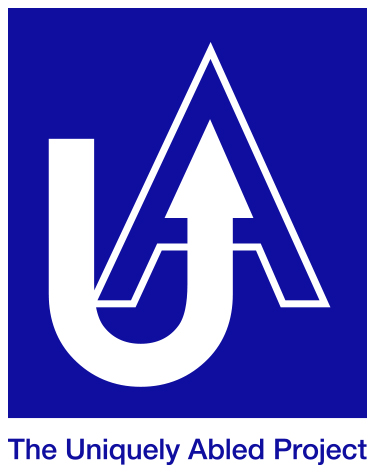 John Wheeler
Project Team Consultant
The Uniquely Abled Project™
© 2022 The Uniquely Abled Project
1
There is a high unfulfilled demand for skilled workers, e.g., CNC machine operators, inspectors, and for highly repetitive tasks.
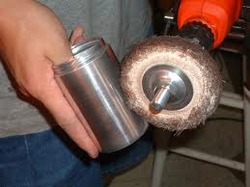 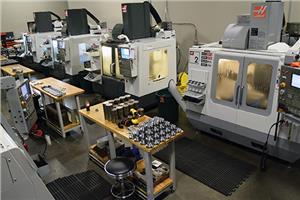 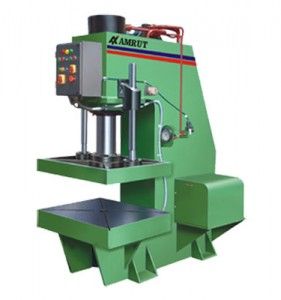 © 2022 The Uniquely Abled Project
2
#1 Problem for Business:Access to a skilled workforce
© 2022 The Uniquely Abled Project
3
[Speaker Notes: This was true before the pandemic hit.  It is likely to be true as we emerge to a “new normal”.

Skilled labor, i.e., someone who is a perfect fit for a particular job, is likely to be even more in demand as companies focus on efficiency and being competitive.]
17% of the US Populationis classified as disabled.
40 million
© 2022 The Uniquely Abled Project
4
[Speaker Notes: 17% of US population classified as “disabled”.  That is 40 million people.]
82% of those with a disability are not employed vs. 35% for those without a disability.
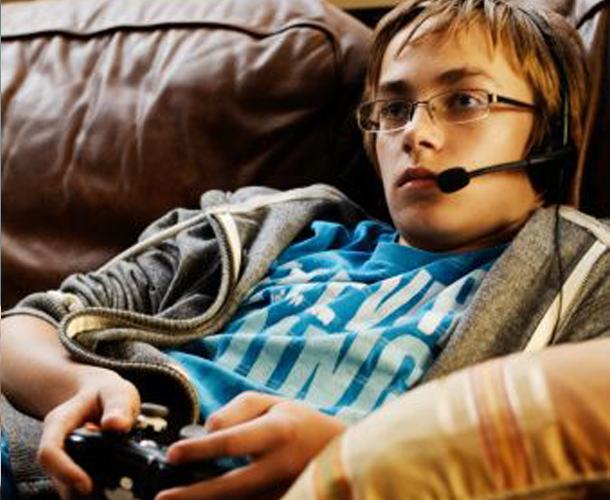 © 2022 The Uniquely Abled Project
5
[Speaker Notes: And the unemployment rate ranges from 60-90%.  

And these stats have not changed in decades.

We need a  sustainable and scalable solution that will impact 40 million.

A problem of that size will not be solved with charity or government grants. 
=====================================
In 2016, 17.9 percent of persons with a disability were employed, the U.S. Bureau of Labor Statistics reported. In contrast, the employment-population ratio for those without a disability was 65.3 percent.

Unemployment rate is 42% in the U.S. for people with autism. (Still 10 times higher than current rates)]
These two problems are potential solutions for each other.
Business Problem
Unemployment
Problem
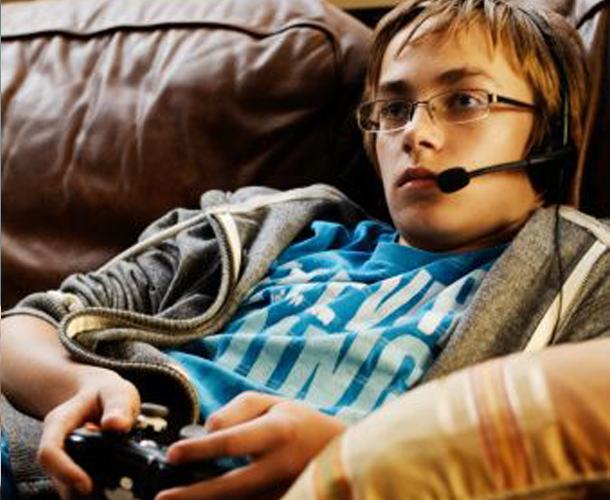 6
© 2022 The Uniquely Abled Project
What is in the way of these being implemented as solutions for each other?
Business Problem
Unemployment
Problem
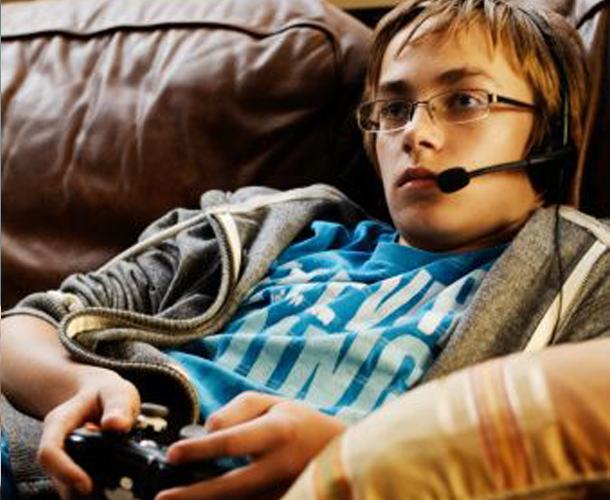 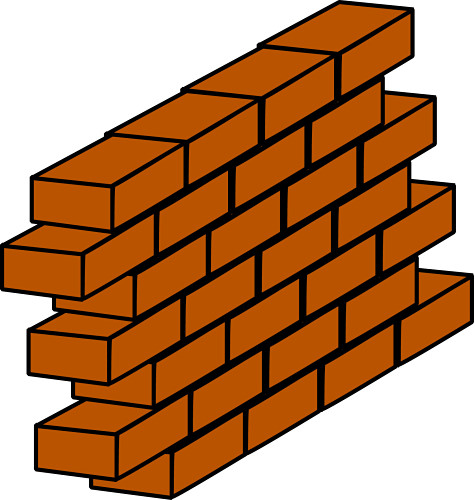 7
© 2022 The Uniquely Abled Project
[Speaker Notes: The first obstacle is that the words we use when talking to a potential employer are often more about charity than business.]
What comes to mind when we say someone is disabled?
© 2022 The Uniquely Abled Project
8
Disabled =>
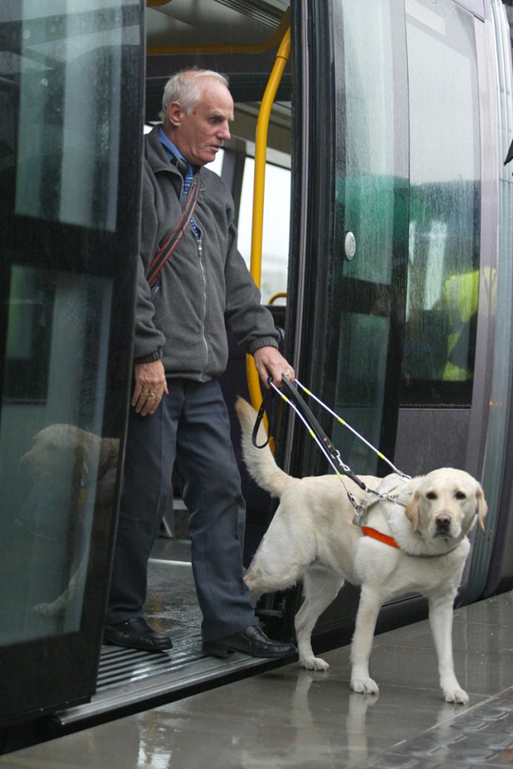 What are they missing?
What can’t they do?
What compromises am I going to have to make to employ them?
What is the cost?
Is the benefit worth the cost?
© 2022 The Uniquely Abled Project
9
What comes to mind when we say someone is uniquely abled?
© 2022 The Uniquely Abled Project
10
Uniquely Abled =>
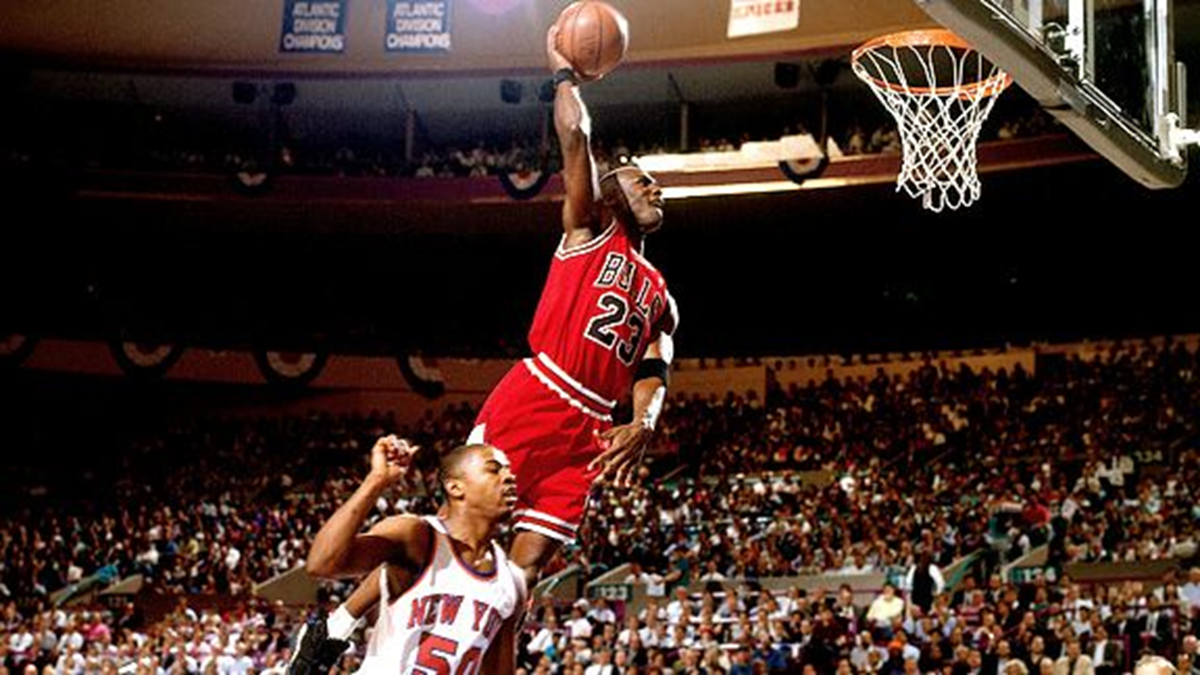 What are they really good at?
How might their unique abilities help me?
What new things might be accomplished utilizing their unique abilities?
© 2022 The Uniquely Abled Project
11
[Speaker Notes: These are words that are lenses through which we see the world.  Another way of saying this is that the words we use literally create the world in which we operate.

These are also called “paradigms”

Rather than words that point what an individual can’t do, we use the term “uniquely abled individuals” to focus on what they can do uniquely well for a potential employer.]
When one ability is diminished, the body makes up for it by causing other abilities to be extraordinary (unique abilities).
© 2022 The Uniquely Abled Project
12
[Speaker Notes: Blind – can’t see, all our focus on the skill they don’t have
The extraordinary skills they do have: touch and hearing]
Then ask, what job could use these unique abilities?
© 2022 The Uniquely Abled Project
13
[Speaker Notes: What jobs could use those extraordinary skills? – being a masseuse]
The purposes of the Uniquely Abled Project are to:
Shift the societal paradigm from “disabled” to “uniquely abled”.


Provide skilled workers by matching an individual’s unique abilities to the needsof career  jobs in demand.
I can do it better than anyone.
You can’t.
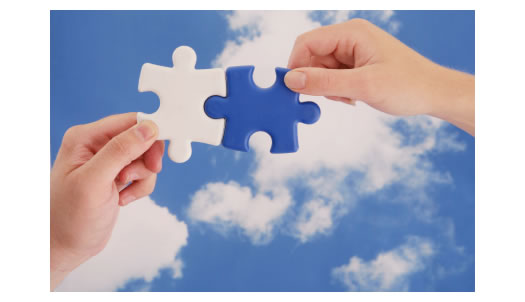 © 2022 The Uniquely Abled Project
14
[Speaker Notes: We are focused on jobs in B2B companies (uniquely abled individuals frequently placed in retail)

When integrate uniquely abled into regular workforce, the productivity and morale of the entire plant goes up.]
There are two programs of The UAP
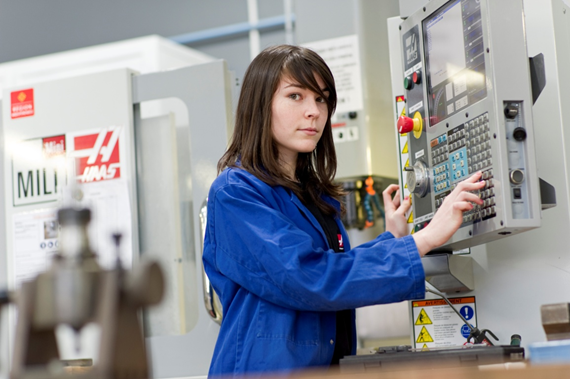 The Uniquely Abled Academies™: For jobs that require prior training



The UAP Jobs Program™: For jobs that do not require prior training
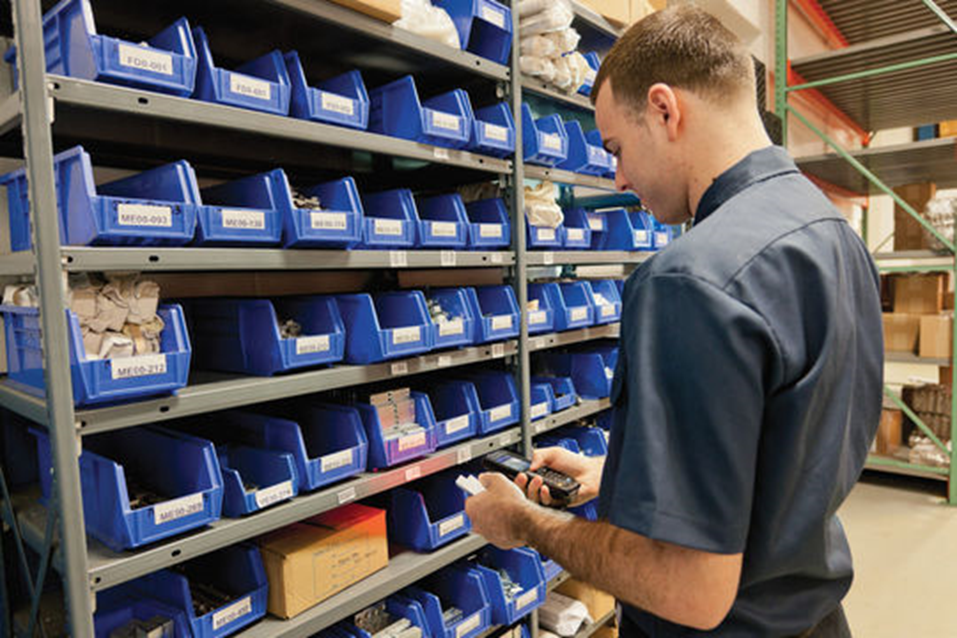 © 2022 The Uniquely Abled Project
15
There are 9 critical components of career education facilities for the uniquely abled.
Selection of students
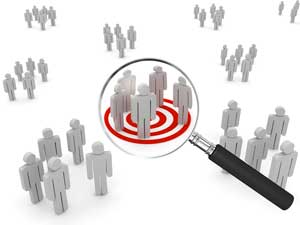 © 2022 The Uniquely Abled Project
16
[Speaker Notes: Critical components needed for a successful program.

This also gives you a sense of what the 16-week program includes.

First is matching the students’ unique abilities to the selected job on which there will be training and job placement.]
Typical abilities of a level 1 autistic are a perfect match for a CNC machinist.
Repetitive tolerant and detail focused.
Able to focus for long time periods.
Often high intelligence.
Often mechanically inclined.
Focused on accuracy, able to detect when something isn’t right.
Likes working alone.
Follows rules.
Does what they say they will do.
Dislikes transitions to a different company.
Very appreciative of having a job.
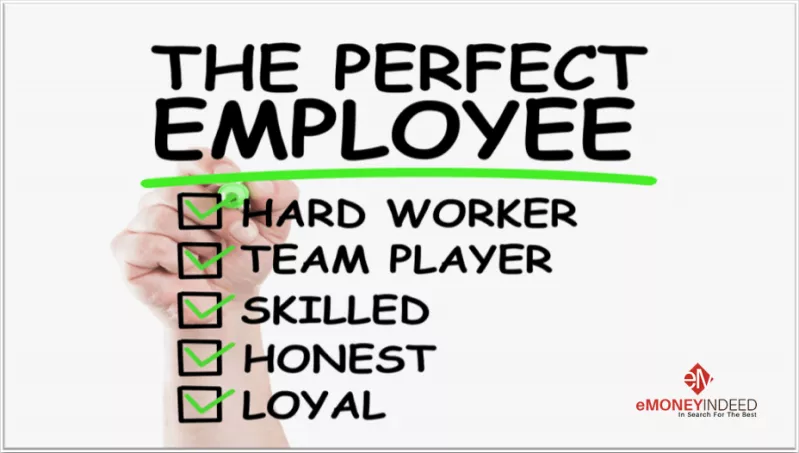 © 2022 The Uniquely Abled Project
17
There are 9 critical components of career education facilities for the uniquely abled.
Financial support
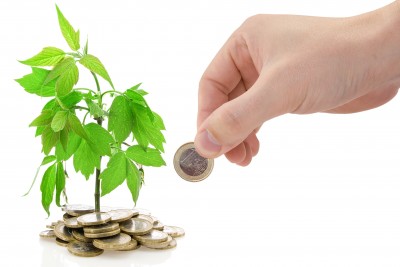 © 2022 The Uniquely Abled Project
18
[Speaker Notes: UAA is free.]
There are 9 critical components of career education facilities for the uniquely abled.
Technical skills training
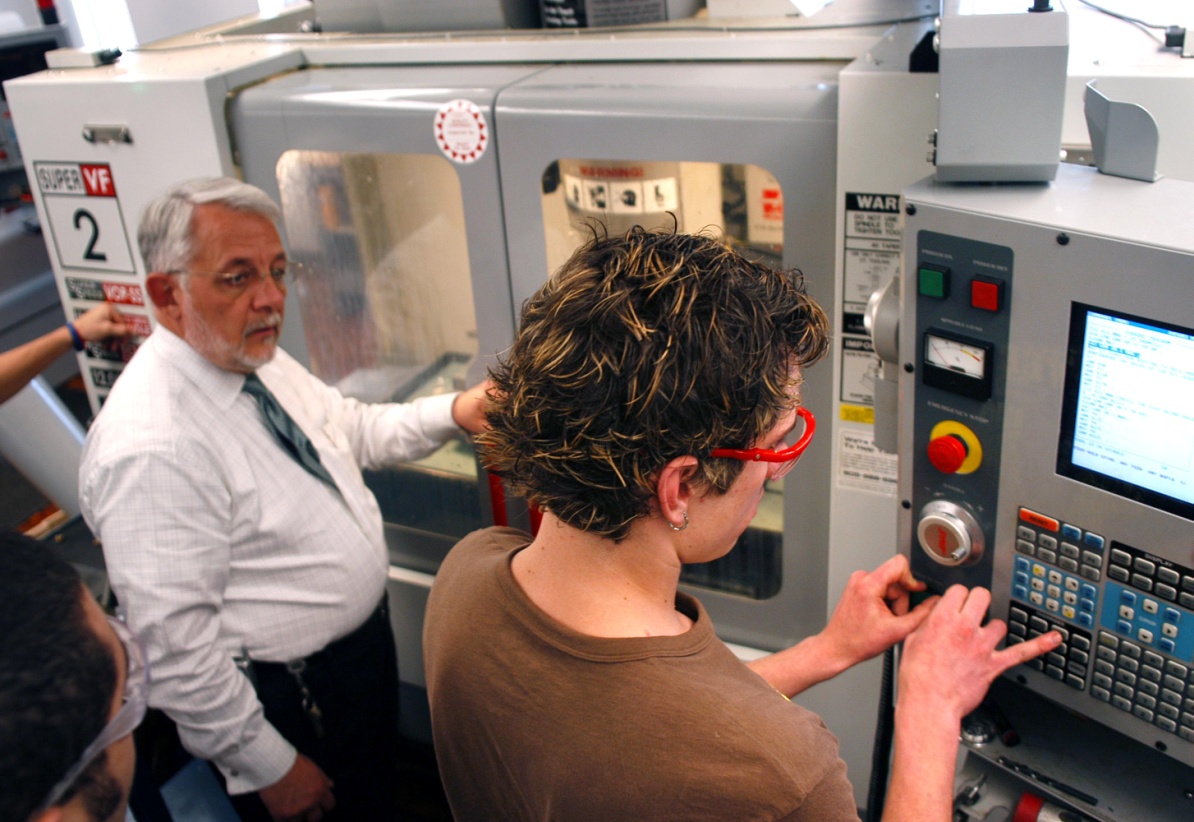 © 2022 The Uniquely Abled Project
19
[Speaker Notes: The skills of running a CNC machine]
There are 9 critical components of career education facilities for the uniquely abled.
Train instructors on how to teach this uniquely abled population
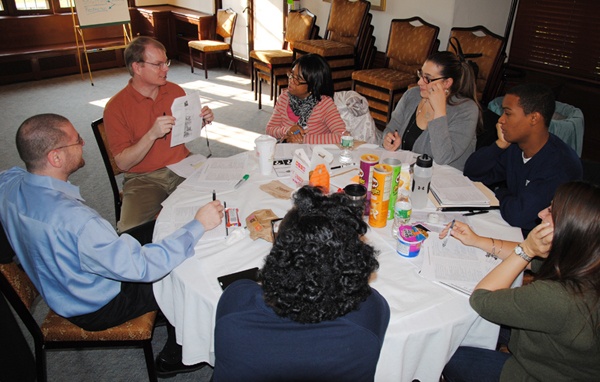 © 2022 The Uniquely Abled Project
20
[Speaker Notes: We will have a video ready later this year for UAA instructors.]
There are 9 critical components of career education facilities for the uniquely abled.
Job readiness training (“soft skills”)
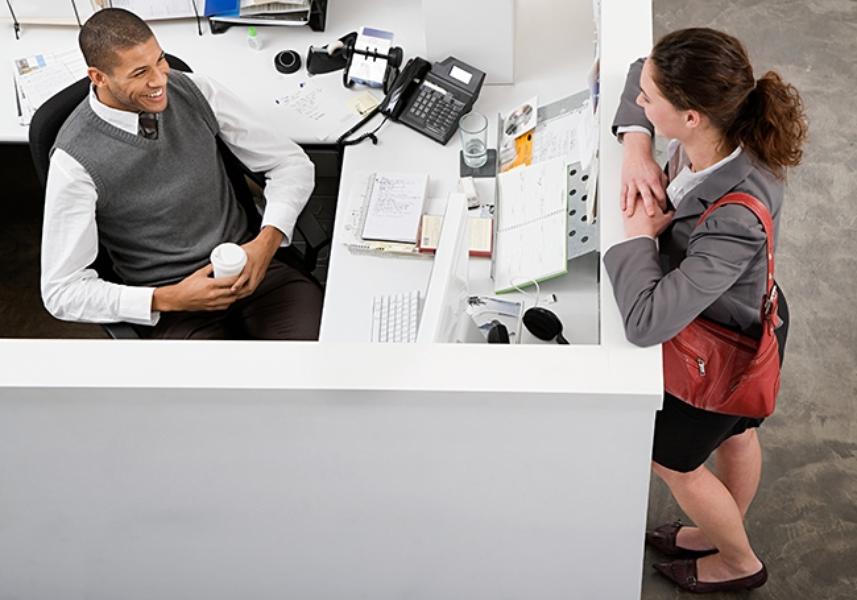 © 2022 The Uniquely Abled Project
21
[Speaker Notes: Will have a curriculum and video for soft skills instructors later this year.]
There are 9 critical components of career education facilities for the uniquely abled.
Support for job search and placement
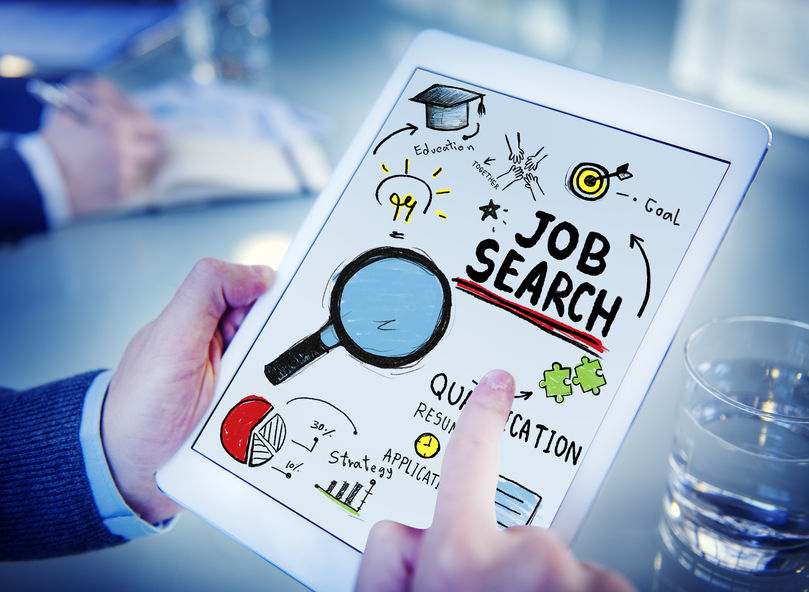 © 2022 The Uniquely Abled Project
22
[Speaker Notes: Here is where the Job Developer Workshop can really help job developers.]
There are 9 critical components of career education facilities for the uniquely abled.
Coach potential employers how to select
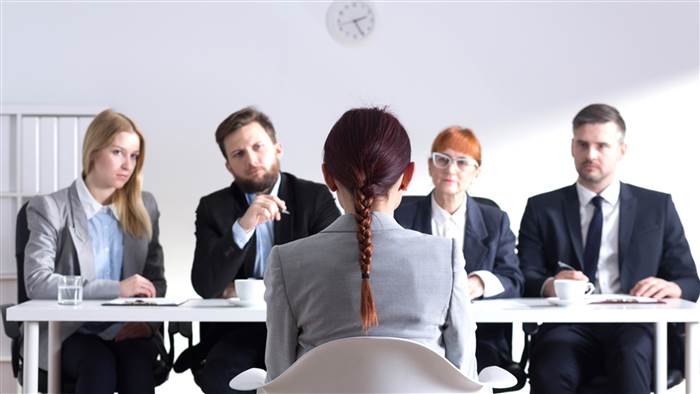 © 2022 The Uniquely Abled Project
23
[Speaker Notes: Typically uniquely abled individuals fail typical selection process, e.g., HR interviews.  HR folks misjudge the behavior, e.g., not looking in their eyes as indicator of lying.  Multiple people at one time are likely to shut them down.

This is NOT the way to select a candidate.]
There are 9 critical components of career education facilities for the uniquely abled.
Coach employers how to on-board and manage
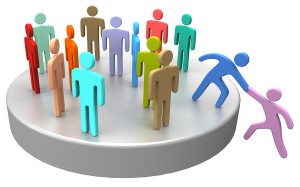 © 2022 The Uniquely Abled Project
24
[Speaker Notes: Later this year will have a video for managers of UAA graduates.]
There are 9 critical components of career education facilities for the uniquely abled.
Post-hire support (job coach, internship, etc.)
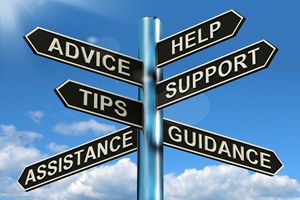 © 2022 The Uniquely Abled Project
25
Each of the nine components is available from at least one organization, but collaboration is missing.
© 2022 The Uniquely Abled Project
26
[Speaker Notes: Each of these functions offered by at least one organization, but they don’t collaborate.]
Uniquely Abled Academies
Trains those with level 1 (high functioning) autism to be CNC machine operators
16-week program, followed by job placement and post-hire support.
Managed locally.
Free to trainees.
Free to employers.
Is an almost 100% successful placement rate among the 90 graduates to date
Employers are delighted.
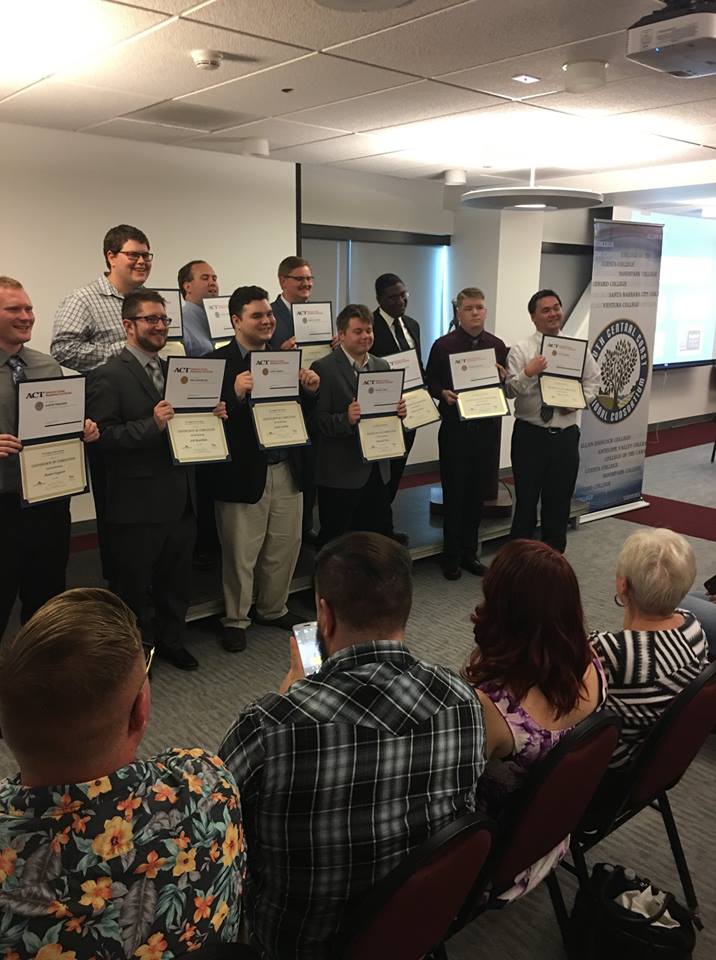 © 2022 The Uniquely Abled Project
27
[Speaker Notes: So the first diagnosis-job match we picked for Uniquely Abled Academies has been level 1 autism and being a CNC machinist.

Our first UAA cohort graduated in August 2016 with a resulting almost 100% placement rate.  To date have been 80 graduates, 10 are currently in training, and at least 15 UAAs will have been opened by Summer 2022. 

Everyone, including the Host School, receives their normal fee.  Most funding comes from state agencies (or federal funding related to helping people with employment challenges to get a career job).  There are few appropriate training facilities, so the funding agencies typically love UAAs.  We help the agencies be successful..

The UAP provides consulting services to those who want to get a UAA started and to the partnership of organizations committed to establishing a UAA, including a dedicated UAA Consultant.  Also there is extensive documentation provided.]
16 Planned or Opened UAAs by Summer 2022
Valencia, CA
Glendale, CA
Long Beach, CA
San Bernardino, CA
Torrance, CA
Hathorne, MA
Lima, OH
Cleveland, OH
Erie, PA
Meadville, PA
Middletown, CT
Troy, NY
Milwaukee, WI
North Mankato, MN
Cherry Creek Innovation Center, CO
Phoenix, AZ
© 2022 The Uniquely Abled Project
28
[Speaker Notes: New Uniquely Abled Academies are being established across the US
The UAP provides consulting services.
Anyone can be the “seed” that helps establish a UAA.
Here are the sites having opened or are planned to open by Summer 2022.

More information, including status and contact information, is available on the UAP website under the “Hire for a Job” tab.

If you would like to get involved with Cherry Creek …….
If you would like to help to get a UAA established elsewhere…..

There are many conversations taking place with locations not listed.

If your city is not listed here and you’d like a UAA in your area, contact me.]
UAA Cohort at Rhodes State College in Lima, Ohio
First cohort began 4/12/2021 and completed 7/31/2021.
Five students
Advertised on traditional as well as social media.
Cohort ran 5 days a week 8:00 AM until      4:00 PM.  (Tried to emulate a typical work day.)
© 2022 The Uniquely Abled Project
29
UAA Cohort at Rhodes State College in Lima, Ohio
As a result of advertising, our UAA was posted on the Facebook page of the Ohio Department of Higher Education.  As a result of this posting, Lt. Governor Husted visited the cohort.
Curriculum consisted of:
Manual Machining
CNC Machining
Life Skills
© 2022 The Uniquely Abled Project
30
UAA Cohort at Rhodes State College in Lima, Ohio
All five students completed the course.
All earned their OSHA 10 hour certification
Sat for NIMS Safety and Measurement Certification
One student decided early on that a machining career was not for him, but he did complete the course.
Of the other 4, three currently have jobs and the 4th is still looking. (Has transportation issues.)
© 2022 The Uniquely Abled Project
31
Employers are Delighted
“After 2 ½ months he is equal to or better than the best CNC operator I have ever had.”
“They learn in weeks what takes others months.”
“They grasp things much faster than the average employee.”
“He’s eager to take on more knowledge and try anything we throw at him.”
“They are like ideal employees.”
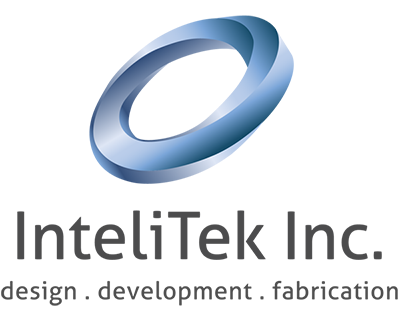 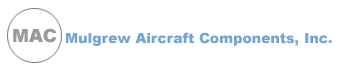 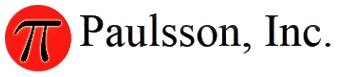 Lusk Quality Machine Products
© 2022 The Uniquely Abled Project
32
A gap exists…
Companies may not know about the agencies that are potential sources of workers.
Job developers may not know how to access the companies with career jobs.
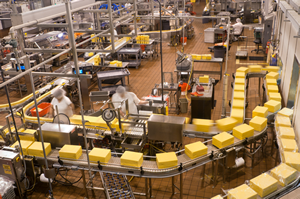 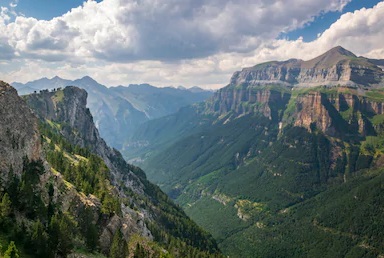 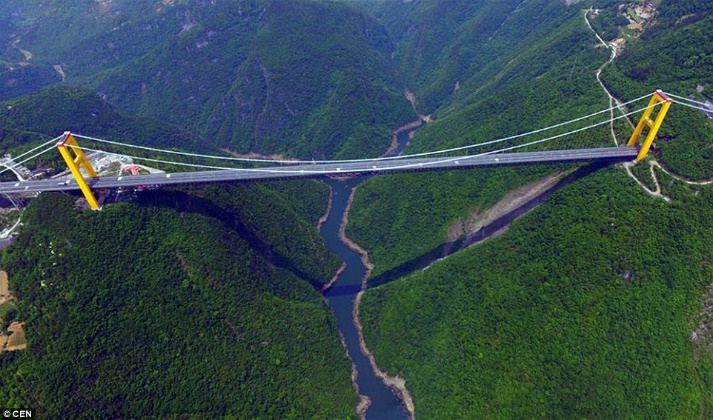 33
© 2022 The Uniquely Abled Project
[Speaker Notes: Progressive: clicks show companies, then job developers, then valley.
So there is a Valley between these two populations.  

Click to show bridge: How is The Uniquely Abled Project helping bridge this gap?]
Solution: Inform companies of the availability of uniquely abled populations that match their job openings.
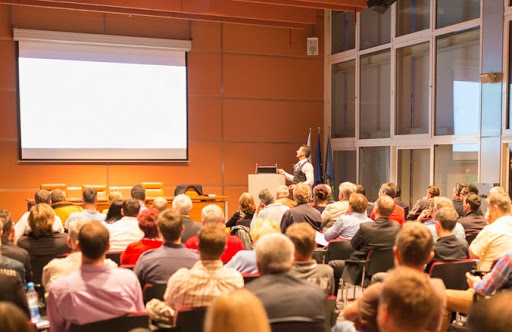 Presentations to industry associations.
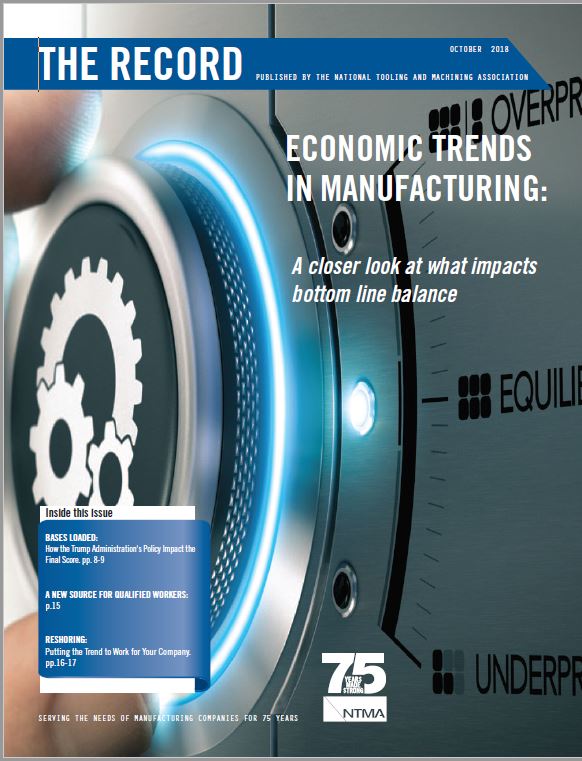 Articles in industry publications.
34
© 2022 The Uniquely Abled Project
[Speaker Notes: Presentations – like here

Articles have been published in ToolingU-SME publication.]
Solution: Have a common language between job developers and companies based on abilities required by a job.
Jobs Lists: lists of typical jobs in general manufacturing with the names, characteristics, skills, and unique abilities required for each job (available on UAP website).
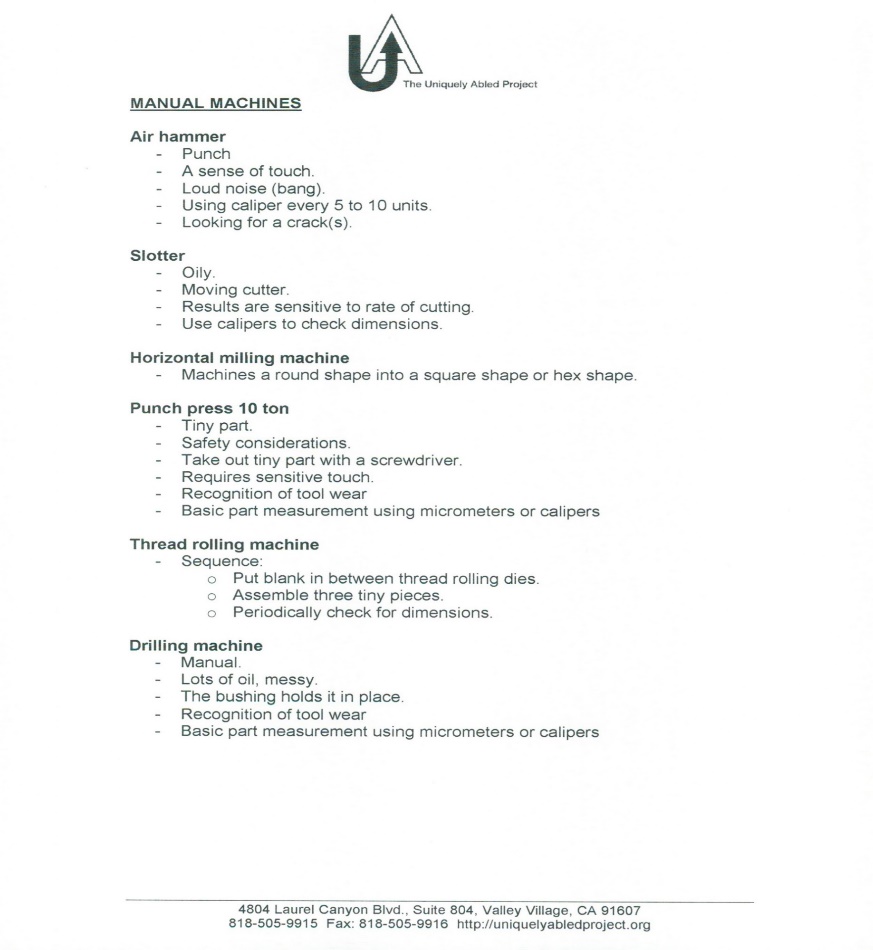 © 2022 The Uniquely Abled Project
35
[Speaker Notes: What is needed: descriptions of jobs and terms used to describe vacancies that both the company and job developers understand – a common language.

We encourage you to include unique abilities in your selection process and help job developers learn about your business, e.g., with brochures and visits to your sites.
A common language between companies and job developers is needed, so when you call and say, “I need a 10-ton press operator.” the job developer knows what you are talking about.  We developed Job Lists that list the typical jobs in an industry (we started with manufacturing), together with the abilities and skills needed for that job.

Distinguish and list separately skills (typical contents of job descriptions, e.g., ability to use a micrometer) and abilities (able to tolerate high repetition and simultaneously maintain detail focus, able to reliably and quickly see when a part does not meet spec).

The first Job List is available for free on the UAP website.]
Possible Actions
Use “uniquely abled” instead of “disabled”.
Use “abilities” in your job descriptions.
Consider hiring the uniquely abled as a business decision. 
Connect UAP to potential Hosts (typically community colleges) of a Uniquely Abled Academy.
Invite UAP to speak to industry groups.
© 2022 The Uniquely Abled Project
36
Questions?
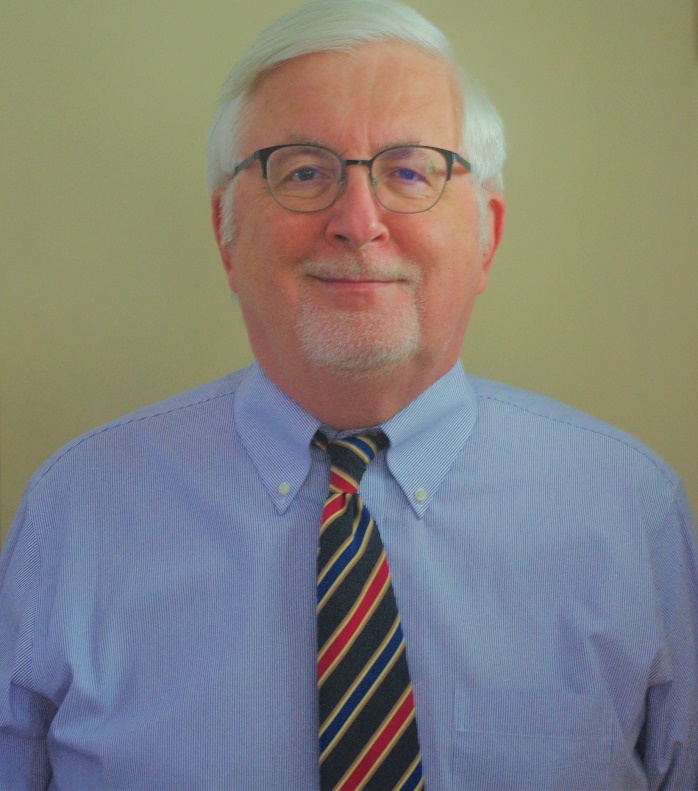 John Wheeler
Project Team Consultant
The Uniquely Abled Project
UniquelyAbledProject.org
419-422-9467
trainmanjohn1955@gmail.com
© 2022 The Uniquely Abled Project
37